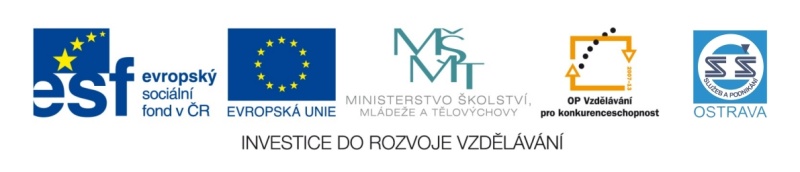 VY_52_INOVACE_ZBP1_3564VAL
Výukový materiál v rámci projektu OPVK 1.5 Peníze středním školámČíslo projektu:		CZ.1.07/1.5.00/34.0883 Název projektu:		Rozvoj vzdělanostiČíslo šablony:   		V/2Datum vytvoření:	9. 1. 2013Autor:			Mgr. Helena VálkováUrčeno pro předmět:        Zbožíznalství Tematická oblast:	Potravinářské zbožíObor vzdělání:		Prodavač (66-51-H/01) 1. ročník                                            Název výukového materiálu: Mlýnské výrobky a krupařské výrobky II.
– učební materiál s úkoly. Materiál vytvořen v souladu se ŠVP příslušného oboru vzdělání. Popis využití: Výukový materiál s úkoly pro žáky byl vytvořen pomocí programu PowerPoint a bude prezentován žákům prostřednictvím interaktivní tabule. Závěrem procvičování a kontrolní otázky.
Čas:  20 minut
Mlýnské a krupařské výrobky
Ostatní mlýnské výrobky
Ostatní výrobky z obilovin
Skladování mlýnských a krupařských výrobků
Hygiena prodeje
Shrnutí učiva
Mlýnské a krupařské výrobky
Ostatní mlýnské výrobky
Instantní mouka – pšeničná a žitná
Použití – je stravitelnější, má lepší pečivost
Loupaná pohanka a jáhly 
velmi výživná, obsahuje vitamín B, lecitin, železo a fosfor
Použití - kaše, zavářka, speciální chleby
Mlýnské a krupařské výrobky
Trhanka (lámanka)
hrubě rozdrcená zrna obilí
pšeničná, žitná, ječná, kukuřičná
Použití – potravinářské účely
Pšeničné klíčky
vedlejší produkt při mletí pšenice
vitamíny skupiny B 
čerstvé mají mandlově nasládlou chuť
Mlýnské a krupařské výrobky
Ostatní výrobky z obilovin
Pufované výrobky
z loupané rýže, kukuřice, pšenice
velmi lehce stavitelné
 Sortiment – burisony (rýžové neochucené), Arizonky loupané s ovocnou příchutí) a Racio - celozrnné chlebíčky (z pšenice a neloupané rýže)
Mlýnské a krupařské výrobky
Extrudované výrobky 
vysoký obsah vlákniny, rostlinných bílkovin a minerálních látek
Sortiment – křupky, křehký chléb, Knuspi, Corn flakes
Obilninové instantní kaše
velmi rychlá a snadná příprava
Sortiment – kaše krupicová, rýžová, ovesná, obilninová,s tropickým ovocem
Mlýnské a krupařské výrobky
Müsli
je směs ovesných vloček se sušeným ovocem, oříšky a dalšími poživatinami
vysoký obsah vlákniny, pektinů, vitamínů, minerálních látek
neobsahují cholesterol
Sortiment – sypké směsi müsli, tyčinky müsli – Twiggy, Corny, Snack
Mlýnské a krupařské výrobky
Obilné maso
Klaso (obilné maso) je směs pšeničné bílkoviny (lepku) se zeleninou, rostlinným olejem a kořením
lze jím nahradit maso ve vegetariánské stravě, méně tučné, bez cholesterolu
konzumace i za studena
Sortiment – Klaso párky, Klaso svíčková, Klaso minutkové a Seitan
Mlýnské a krupařské výrobky
Skladování mlýnských a krupařských výrobků
sucho a chladno
chránit před hlodavci, slunečními paprsky a látkami s výrazným pachem a hygroskopickými
ukládáme na podlážky, křížem – proudění vzduchu
Mlýnské a krupařské výrobky
Hygiena prodeje
nezbytná čistota
živočišní škůdci – roztoč moučný, potemník moučný, pilous obilní, hlodavci
napadené zboží je nepoživatelné
Opakování - diskuze
Doporučte zákazníkovi některé z druhů ostatních mlýnských výrobků a zdůrazněte jejich přednosti.
Které z obilných výrobků lze doporučit pro vegetariánskou stravu?
Jak postupovat při napadení zboží některým ze škůdců?
Zdroje
KAVINA, J. Zbožíznalství potravinářského zboží. 
	1. vyd. Praha, 1996: NAKLADATELSTVÍ IQ 147. Kapitola 6

ANDERLE, P.,  SCHWARZ, H. Zbožíznalství. 
	Poživatiny – potraviny, pochutiny. České vydání 1995, Správa přípravy učňů Praha. NAKLADATELSTVÍ WAHLBERG PRAHA. ISBN 80-901-871-4-5. Lidská výživa, str. 39